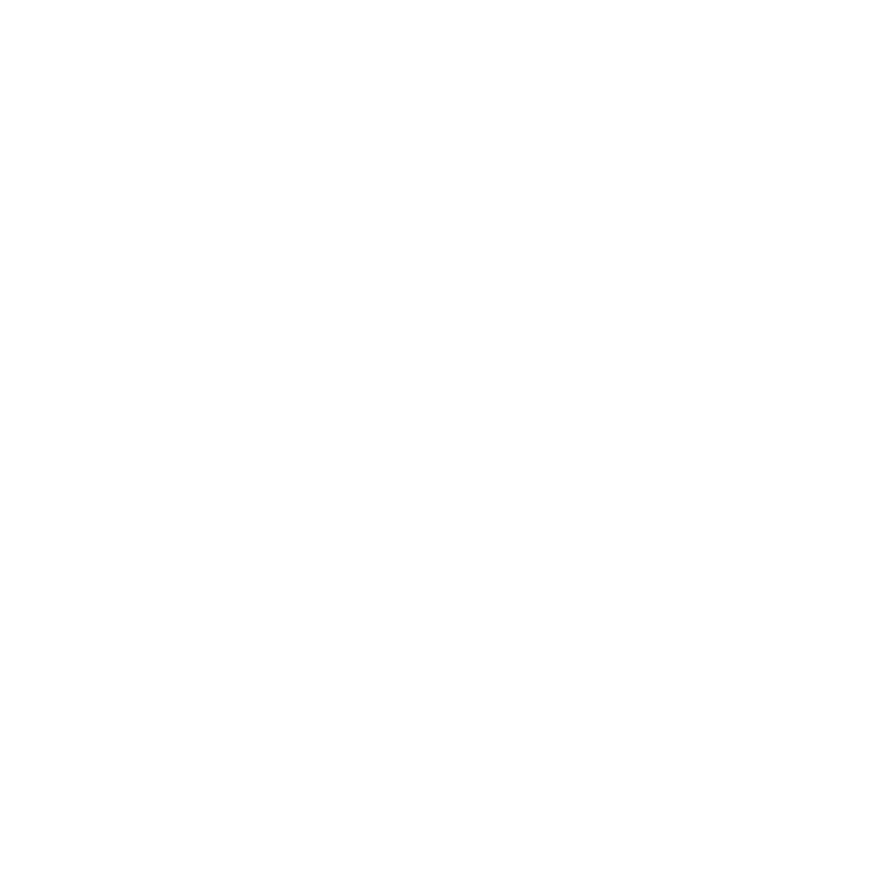 Connah’s Quay High School
Curriculum for Wales Scheme of Learning:Mathematics and Numeracy
Year Group
9
Unit/ Topic
Interpretation of Information
Statements of What Matters
Number Systems
Algebra
The number system is used to represent and compare relationships between numbers and quantities.
Numbers are the symbol system for describing and comparing quantities. This will be the first abstract concept that learners meet in mathematics, and it helps to establish the principles of logical reasoning. In mathematics the number system provides learners with a basis for algebraic, statistical, probabilistic and geometrical reasoning, as well as for financial calculation and decision-making.
Knowledge of, and competence in, number and quantities are fundamental to learners’ confident participation in the world, and provide a foundation for further study and for employment. Computational fluency is essential for problem-solving and progressing in all areas of learning and experience. Fluency is developed through using the four basic arithmetic operations and acquiring an understanding of the relationship between them. This leads to preparing the way for using algebraic symbolisation successfully.
Algebra uses symbol systems to express the structure of mathematical relationships.
Algebra is the study of structures abstracted from computations and relations, and provides a way to make generalisations. Algebraic thinking moves away from context to structure and relationships. This powerful approach provides learners with the means to abstract important features and to detect and express mathematical structures of situations in order to solve problems. Algebra is a unifying thread running through the fabric of mathematics.
Algebraic thinking is essential for reasoning, modelling and solving problems in mathematics and in a wide range of real-world contexts, including technology and finance. Making connections between arithmetic and algebra develops skills for abstract reasoning from an early age.
Geometry
Statistics
Geometry focuses on relationships involving shape, space and position, and measurement focuses on quantifying phenomena in the physical world.
Geometry involves playing with, manipulating, comparing, naming and classifying shapes and structures. The study of geometry encourages the development and use of conjecture, deductive reasoning and proof. Measurement allows the magnitude of spatial and abstract features to be quantified, using a variety of standard and non-standard units. It can also support the development of numerical reasoning.
Reasoning about the sizes and properties of shapes and their surrounding spaces helps learners to make sense of the physical world and the world of mathematical shapes. Geometry and measurement have applications in many fields, including art, construction, science and technology, engineering, and astronomy.
Statistics represent data, probability models chance, and both support informed inferences and decisions.
Statistics is the practice of collecting, manipulating and analysing data, allowing representation and generalisation of information. Probability is the mathematical study of chance, enabling predictions of the likelihood of events occurring. Statistics and probability rely on the application and manipulation of number and algebra.
Managing data and representing information effectively provide learners with the means to test hypotheses, draw conclusions and make predictions. The process of reasoning with statistics and probability, and evaluating their reliability, develops critical thinking and analytical skills that are fundamental to enabling learners to make ethical and informed decisions.
Progression Steps to inform teaching
Progression step 3
Progression step 4
Progression step 5
I can convert between standard units, including applying my understanding of place value to convert between metric units.



I have collected different types of data to answer a variety of questions that have been posed, demonstrating an understanding of the importance of collecting relevant data.

I have represented information by creating a variety of appropriate charts of increasing complexity, including tally charts, frequency tables, bar graphs and line graphs.

I can find and use the mean of a simple set of data to explain how the statistics do, or do not, support an argument. I can recognise how anomalies affect the mean.



I can find and use the mean of a simple set of data to explain how the statistics do, or do not, support an argument. I can recognise how anomalies affect the mean.



I have explored outcomes and chance, using appropriate language, and am beginning to use numerical values to represent probability.
I can represent and use compound measures, using standard units, and I can demonstrate an understanding of the relationship between a formula representing a measurement and the units used.

I can choose a sensible hypothesis to investigate. I have explored the relationship between the type of data I have collected (including qualitative and quantitative) and how this can be manipulated and represented.

I can make informed choices about how to organise and represent data, using a wide range of graphs and charts, including pie charts, frequency diagrams and frequency polygons.

I have understood that different averages can be used to compare data, including grouped data, recognising the advantages and disadvantages of each average.



I have explored trends and anomalies in data sets, investigating correlation between two variables.
I have used data to draw conclusions about hypotheses and I have communicated my findings clearly. I can critique my own methods and findings.


I have systematically explored all the possible mutually exclusive outcomes of successive and combined events.
I have explored different sampling methods, understanding the need to select a sample when collecting data.


I have extended my methods for presenting data, including cumulative frequency, box and whisker, and histograms, to interpret measures of central tendency and measures of spread.

I have critically analysed statistics, considering how data is presented, its reliability, and whether and how the data has been manipulated to tell a particular story. I can make informed decisions based on statistical evidence, identifying bias and anomalies.

I have critically analysed statistics, considering how data is presented, its reliability, and whether and how the data has been manipulated to tell a particular story. I can make informed decisions based on statistical evidence, identifying bias and anomalies.

I can use modelling to solve problems involving probabilities of mutually exclusive, independent and dependent events.
I have explored the relationship between relative frequency and theoretical probabilities, making judgements on the outcomes of experimental data.
I can use probabilistic arguments, drawing on theory, information, research and experimentation, to make informed decisions.
Four Purposes
Integral Skills
Ambitious, capable learners: 
understand how to interpret data and apply mathematical concepts interpret data given and that collected by them. 
use digital technologies creatively to communicate, find and analyse information Present their findings using ICT.  
are questioning and enjoy solving problems Question what data is showing and its bias. 

Enterprising, creative contributors: take measured risks Use probability to understand risk and is it worth taking.  

Ethical, informed citizens: show their commitment to the sustainability of the planet
Use of data about the weather and changes over the years. 
Understand the effects of population density of different areas.  

Healthy, confident individuals: apply knowledge about the impact of diet and exercise on physical and mental health in their daily lives 
Use of BMI data.
Creativity & innovation: Share strategies used to (dis)prove their hypothesis. Share their findings and impact of these with others. 
Personal effectiveness: Learners can evaluate their learning and identify areas for development. Looking at the processes used to test their hypothesis and ways to improve the robustness of their investigation.  
Critical thinking and problem solving: learners should be able to justify their solutions and decide if they are reasonable. For example when calculating speed – 600mph is not a sensible answer for the speed of a car. 
Planning & organisation: Learners plan their investigation and monitor its progress over time. They are able to make changes to what they are doing as they go.
Cross Curricular Skills
Pedagogical Principles
Literacy:
Oracy: present topics and ideas clearly. 
Writing: Hypothesis and/or predictions.
Writing: Comparison and analysis – compare charts, graphs and averages to compare and analyse data.  

DCF: 
Be able to give an opinion about my own work and suggest improvements based on the success criteria.
Be able to break down a problem to predict its outcome.
Be able to collect, enter, organise and analyse data into e.g. tables, charts, databases and spreadsheets.
Be able to extract and evaluate information from tables and graphs to answer questions.
Reinforce cross curricular responsibilities – use of google sheets to create diagrams and averages and analyse them. 
Encourage learners to take responsibility for their own learning – given data write a hypothesis and investigate it. 
Build on previous knowledge and experience to engage interest – all topics have been previously taught and are now building up their level. For example: probability moves to more than one event.
Principles of Progression
Conceptual understanding
Communication using Symbols
Strategic competence
Understand how multiplying by a number between 0 & 1 makes and answer smaller. 
Probabilities between 0 and 1.
Averages builds from lists to frequency tables to grouped frequency tables.
Draw conclusions from a variety of sources to (dis)prove a hypothesis.
Correct use of the order of operations during the calculations of averages. 
Correct use and understanding of inequality symbols in using tables to calculate averages and draw graphs.
Understand use of a fraction to mean division when calculating compound measures.
Understand the link between the units for compound measure and how to calculate them.
Knowing which strategy to apply when​.
Need to plan opportunities for problem solving style questions, where learners need to be able to recognise the Maths that’s needed, select appropriate  strategies, and techniques to solve unfamiliar and non-routine problems. E.g.​ 
combining questions about speed, distance and miles per gallon. 
https://www.openmiddle.com/mean-median-mode/ 
https://www.openmiddle.com/probability-with-spinners/
Fluency
Logical reasoning
Additional notes & Misconceptions
Recall methods to convert units of time and metric units.
Use proportion tables. 
Fluently substitute values in to formulae and calculate the answer.
Link units of calculations to the method for calculating them. 
Have different methods for multiplying & dividing including using a calculator. These should be established for integers, decimals and fractions.  
Find all averages from a list of numbers.
Applying to real life situations, such as planning journeys using speed, distances, time and miles per gallon. 
Be able to explain why we use mathematics graphs and statistics in real life situations. 
Plan opportunities for learners to explain and justify their reasons, for example: 
True or false – there are a total of 12 outcomes for xxxx situation. 
When would 600mph be an acceptable speed?
Use google sheets to create an investigation to look at BMI. Learners should use chrome books to create tables, charts and averages to investigate a hypothesis. 
Using the wrong units when calculating compound measures. Eg using minutes not hours.  Eg: 3hrs 30 mins as 3.3hrs.
Prerequisite knowledge
How will skills be taught in this topic?
Convert between hour & minutes and grams & kilograms.
Substitute in to a formula.
Types of data – primary & secondary.
Different types of bar charts.
Line graphs. 
Tally charts, frequency tables.
Interpreting pie charts.
Drawing axes.
Angles around a point sum to 360o.
Calculate and use averages and range for a list of numbers. 
Understand probabilities are between 0 & 1.
Calculate probabilities for events occurring and not occurring. 
Multiply and divide fractions and decimals.
Use of proportion tables for compound measures.
Use real life data when analysing graphs.
Use of ICT to analyse data.
Use of ICT to produce a range of charts and diagrams.
Build on knowledge of probability to extend to more than one event. 
Play ‘fair ground’ games to investigate probabilities.
Making connections & Authentic Contexts
Plan journeys using compound measures, miles per gallon etc. 
Investigate the population density of different places. 
Use of real life data to analyse. These will include heights, weights, sunshine, rainfall. 
Completion of surveys and questionnaires of peers to collect data. 
Probabilities calculated on real life events.
Key concepts & learning intentions
Calculate and use compound measures, including correct use of the units. Including speed, density and population density.
Use units of other compound measures, for example miles per gallon, to solve problems. 
Chose/write a sensible hypothesis that can be investigated. 
Understand the differences between types of data, including quantitative and qualitative.
Draw, use and interpret pie charts, scatter graphs, frequency diagrams and frequency polygons. 
Calculate all averages and range for a set of data, including grouped data. 
Discuss the advantages and disadvantages for each type of average. 
Recognise and discuss trends, anomalies and correlation in data sets. 
Draw conclusions from sets of data. 
Draw conclusions about a hypotheses and communicate these clearly. 
Discuss the advantages and disadvantages of the methods and findings. 
Draw and use a sample space diagram for two mutually exclusive events with equally likely outcomes. 
Draw and use a tree diagram to calculate mutually exclusive events with uneven probabilities.
Key vocabulary
Probability
Chance​
Likely
Unlikely​
Certain
Impossible​
Frequency​
Data​
Biased​
Sample​
Axis​
Scale​
Quantitative
Qualitative​
Hypothesis​
Speed
Density 
Population density